TRƯỜNG THCS AN HẢI
 MÔN: NGỮ VĂN 8
GV: Trần Văn Tý
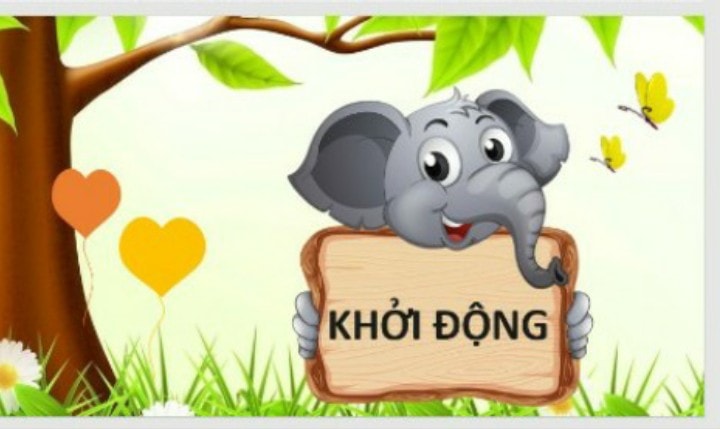 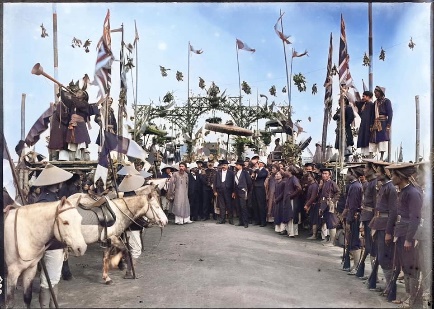 Hình ảnh này nhắc đến bài thơ nào? Nêu những hiểu biết của em về đặc điểm của bài thơ đó?
- Bài thơ: Lễ xướng danh khoa Đinh Dậu
- Đây là bài thơ đậm chất trào phúng phản ánh hiện thực xã hội thuộc địa nửa phong kiến nước ta cuối thế kỉ 19 đầu thế kỉ 20
TIẾT 52,53:
VIẾT- VIẾT BÀI VĂNPHÂN TÍCH MỘT TÁC PHẨM VĂN HỌC ( THƠ TRÀO PHÚNG )
I/ Yêu cầu đối với bài phân tích tác phẩm văn học:
PHIẾU HỌC TẬP 1
Hoạt động Cặp đôi  trả lời các câu hỏi sau:
02
- Nêu một số yêu cầu đối với  bài văn phân tích một tác phẩm văn học ( thơ trào phúng )?
01
Thế nào là phân tích một tác phẩm văn học?
I/ Yêu cầu đối với bài phân tích tác phẩm văn học:
- Phân tích tác phẩm văn học là làm rõ những đặc sắc về nội dung và nghệ thuật của tác phẩm đó.
Yêu cầu:
+ Giới thiệu tác giả, tác phẩm.
+ Phân tích được nội dung trào phúng  của bài thơ để làm rõ chủ đề.
+ Chỉ ra được tác dụng của một số nét  đặc sắc về nghệ thuật trào phúng được thể hiện trong bài thơ.
+ Khẳng định được giá trị, ý nghĩa của bài thơ.
II/ Phân tích bài viết tham khảo:
Phân tích bài thơ Đề đền Sầm Nghi Đống
PHIẾU HỌC TẬP 2
(Phân tích bài viết tham khảo)
Hoàn thiện bảng sau bằng cách ghi câu trả lời vào cột bên phải tương đương với câu hỏi ở cột trái:
Giới thiệu khái quát tác giả và
 nội dung bài thơ
Phân tích nội dung trào phúng của
 bài thơ để làm rõ chủ đề.
Chỉ ra và phân tích tác dụng của một
 số nét đặc sắc về nghệ thuật trào phúng.
Khẳng định giá trị, ý nghĩa của 
bài thơ.
III/ Thực hành viết theo các bước:
1. Trước khi viết:
a. Lựa chọn đề tài
- Em hãy liệt kê các bài thơ trào phúng mà em đã học hoặc đã đọc
- Chọn trong số đó một bài thơ em cảm nhận rõ nhất tiếng cười trào phúng để phân tích
b. Tìm ý:
PHIẾU HỌC TẬP SỐ 3
(Phiếu tìm ý)
c. Lập dàn ý
b. Thân bài
Cách 1: Phân tích theo bố cục bài thơ
+ Ý 1: Câu thơ thứ….( nêu đối tượng của tiếng cười trào phúng, phân tích biện pháp nghệ thuật được sử dụng để tạo ra tiếng cười trào phúng )
+ Ý 2: Câu thơ thứ….( nêu đối tượng của tiếng cười trào phúng, phân tích biện pháp nghệ thuật được sử dụng để tạo ra tiếng cười trào phúng )
Cách 2: Phân tích theo hai phương diện: nội dung và nghệ thuật
+ Ý 1: Phân tích nội dung bài thơ ( chỉ rõ đối tượng trào phúng trong bài thơ, phân tích lí do khiến đối tượng đó bị phê phán…)
+ Ý 2: Phân tích nét đặc sắc về nghệ thuật ( hình ảnh, biện pháp tu từ được sử dụng để tạo ra tiếng cười…)
a. Mở bài
- Giới thiệu về tác giả, tên bài thơ và hoàn cảnh ra đời
 ( nếu có )
c. Kết bài:
- Khái quát ý nghĩa của tiếng cười trào phúng và giá trị nghệ thuật của tác phẩm.
IV/ LUYỆN TẬP:
Bài tập 1: 
Dựa vào phần tìm ý và lập dàn ý hãy thực hành viết bài văn?
Hãy phân tích bài thơ
Miếu Sầm thái thú                 (Hồ Xuân Hương)
Ghé mắt trông lên thấy bảng treo,Kìa đền Thái thú đứng cheo leo.Ví đây đổi phận làm trai được,Thì sự anh hùng há bấy nhiêu.
1. Mở bài:
Hồ Xuân Hương là một nữ sĩ phóng khoáng, thích thăm thú, du ngoạn, cũng thường vung bút đề thơ. Đây là trường hợp hiếm có đối với một người phụ nữ trong xa hội phong kiến. Bài thơ đề nơi nào phải đúng với tình cảm, sự tích nơi đó, xem như cảm nghĩ về nơi được đề.
2. Thân bàì: Giới thiệu
- Sầm Nghi Đống là thái thú đất Diễn Châu, Trung Quốc, tùy tướng của Tôn Sĩ Nghị trong cuộc xâm lược Việt Nam năm 1789. 
- Khi bị quân Tây Sơn đánh, ông không chống cự được nên đã thắt cổ tự tử. Để giữ mối quan hệ bang giao hai nước, Quang Trung cho người Hoa lập miếu thờ Sầm Nghi Đống tại phía sau phố Hàng Buồm ngày nay.
- Theo sách Hợp tuyển thơ văn Việt Nam cuối thế kỷ XVIII đầu thế kỷ XIX, thì ghi chú có hơi khác: Đống được giao trấn thủ Ngọc Hồi, đồn Ngọc Hồi thất thủ, Đống tự tử. Về sau có đền thờ ở gò láng Ngọc Hồi.
Phân tích:
- Mở đầu bài thơ, Hồ Xuân Hương đã biểu thị một cái nhìn thiếu trân trọng đối với ngôi đền. Những ai được lập đền, dù là quân giặc, đều được coi là thần, để mọi người đến thắp hương cúng bái, cầu vọng. 
- Hai câu thơ tiếp theo Hồ Xuân Hương không chỉ nhìn ngang chỉ trỏ trước một ngôi đền, bà lại còn tự ví mình, so sánh mình với người được thờ nữa. Cái cách bà tự xưng là đây để đổi lại với Sầm Nghi Đống là đấy, thì dù bà chưa đổi phận được, bà cũng đã rất coi thường vị nam nhi họ sầm
- Câu kết há bấy nhiêu có thể nghĩ rằng Hồ Xuân Hương tự cho mình có thể làm gấp nhiều lần, so với sự nghiệp của sầm, song đúng hơn, nên biểu hiện một lời dè bỉu.
3. Kết bài: Bài thơ là một khát vọng được bình đẳng, khát vọng lập nên sự nghiệp anh hùng vẻ vang của một người phụ nữ.
- Thái độ “bất kính” của bà đối với ý thức trọng nam khinh nữ.
-  Bài thơ thể hiện mạnh mẽ nhu cầu giải phóng cá tính của con người, bất chấp các ước lệ ràng buộc của xã hội phong kiến.
BẢNG KIỂM
Hoàn thiện và kiểm tra theo các yêu cầu trong bảng kiểm sau